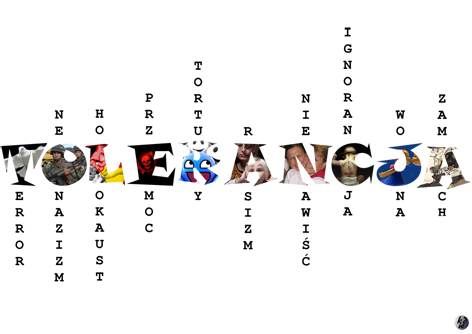 Tolerancja
Ramona Bistroń
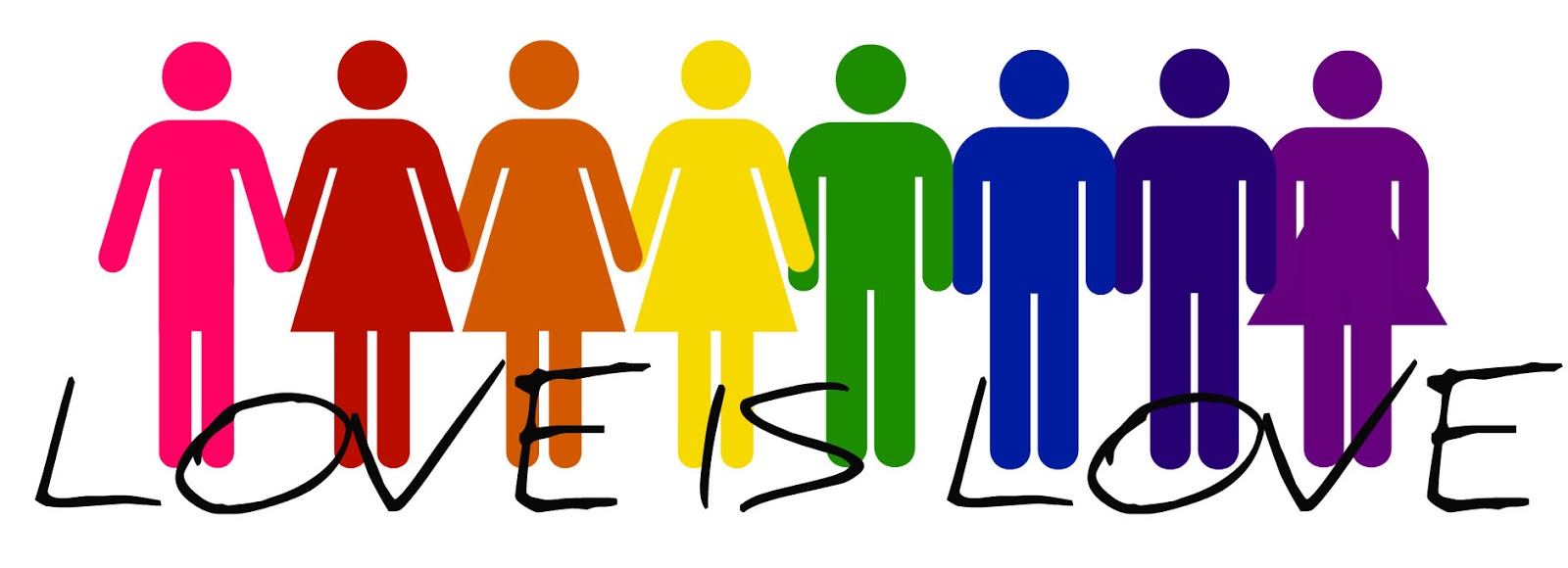 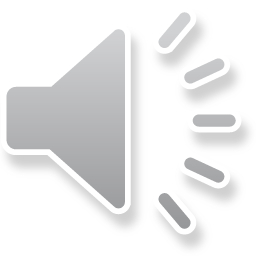 Wobec ciebie tak samo...
Każdy może znaleźć się w sytuacji
Której może spotkać się 
Z nietolerancją.

Np. wyjazd do pracy do obcego kraju.
Kolorowi ludzie
Wcale nie chodzi tu o barwne
Ubrania czy wesoły charakter.
Chodzi o kolory skóry których jest masa.
Każdy człowiek ma inny odcień.
Kolory nie stanowią granicy.
To tak jak z farbami czyli gdy je mieszamy, tworzą coś pięknego
Rasizm
Najczęstszym przykładem nietolerancji
Jest rasizm.
Ludzie cierpią dlatego że mają 
Np. Inny kolor skóry.
Na nas mogą zareagować tak samo,
Więc nie bądźmy tacy!
Hejt
-Hej, widzisz tamtego chłopaka?
-Tego grubasa?
-Jest śmiertelnie chory i nie może za swoją wagę.
-Przepraszam, nie wiedziałam. Straszne.
-A widzisz tego starszego pana?
-Tego brzydala?
-Walczył na wojnie za naszą ojczyznę i tam zrobił się taki. Gdyby nie on nie było by cię teraz, tutaj.
-Przepraszam, nie wiedziałem. Straszne.
Najczęściej używany dlatego że 
Nie znamy historii danej osoby.
Jeden błąd i już jesteś w mediach.
Nie bądźmy obojętni gdy widzimy złą
Sytuację!
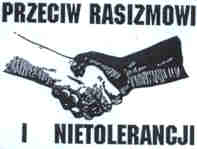 Nikt nie chcę być oceniany,Ty także nie oceniaj!